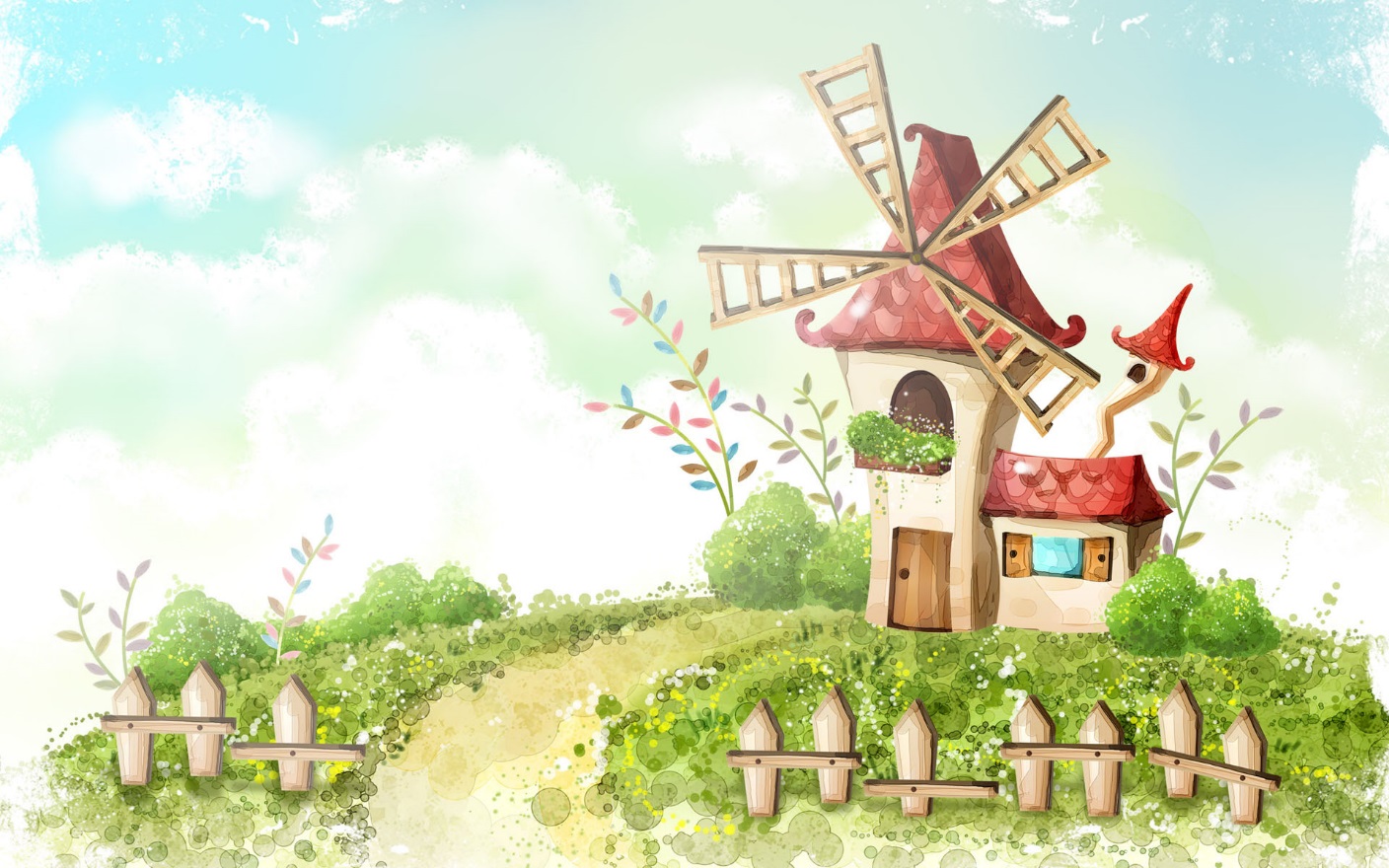 Welcome to our class
Homework checking
WARM-UP
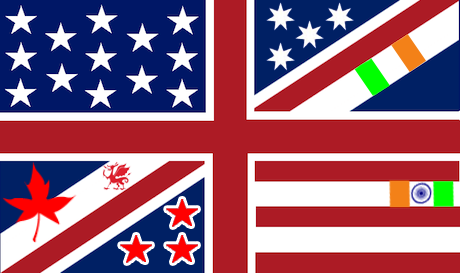 How many English-speaking countries can you find?
United states
Australia
Canada
India
United Kingdom
- …
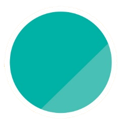 ENGLISH-SPEAKING COUNTRIES
Unit
12
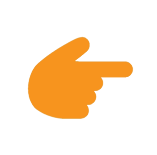 LESSON 2: A CLOSER LOOK 1
Unit
HOBBIES
* VOCABULARY
something is native to a place = a place is the home of something
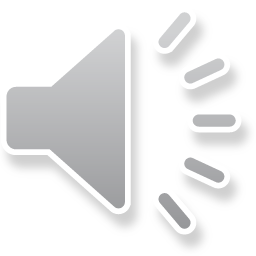 - native (adj):
bản ngữ, nguyên quán
/ˈneɪ.tɪv/
* VOCABULARY
= wonderful, beautiful
- amazing (adj)
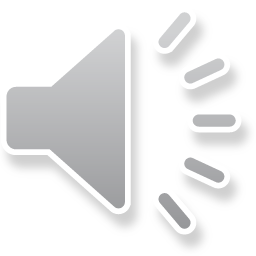 tuyệt vời
/əˈmeɪ.zɪŋ/
* VOCABULARY
= rare, 
not many
- unique (adj)
độc nhất
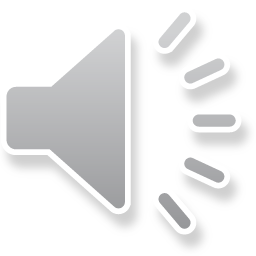 /juːˈniːk/
* VOCABULARY
= belonging to a place
- local (adj):
thuộc về địa phương
/ˈləʊ.kəl/
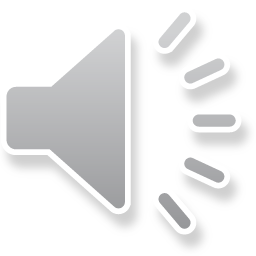 * VOCABULARY
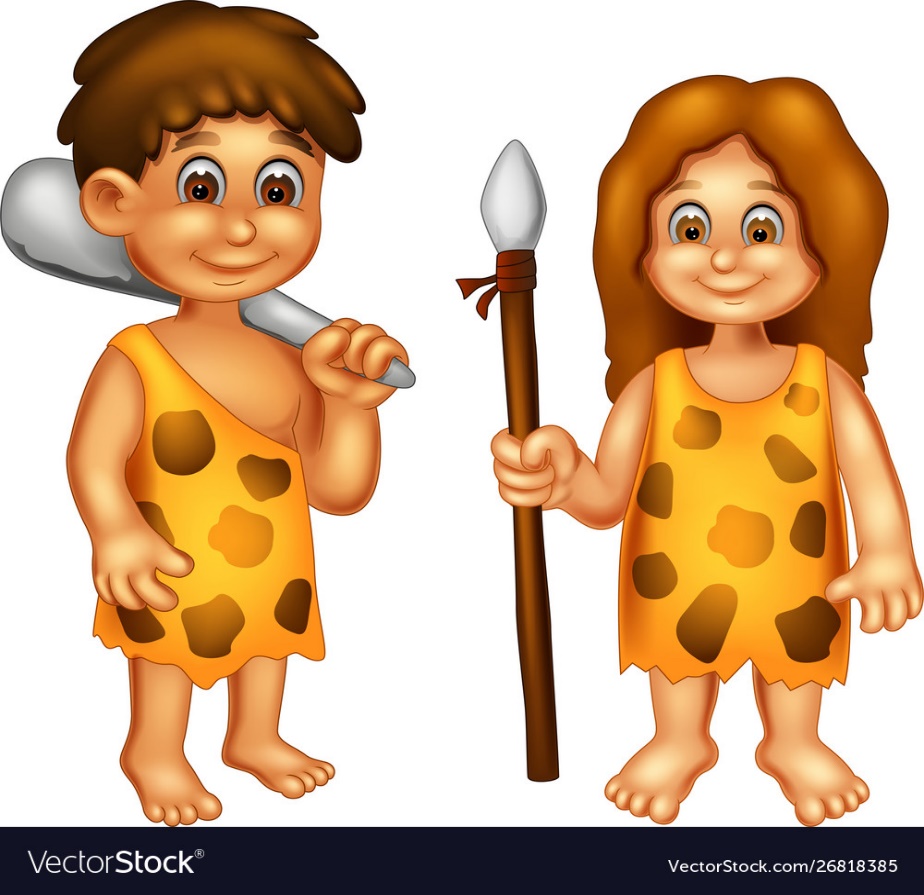 - ancient (adj):
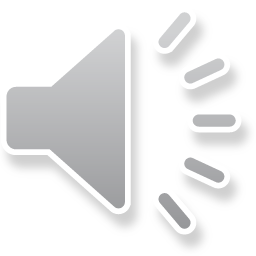 cổ, xưa
/ˈeɪn.ʃənt/
* VOCABULARY
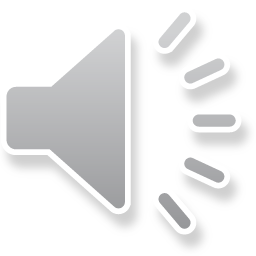 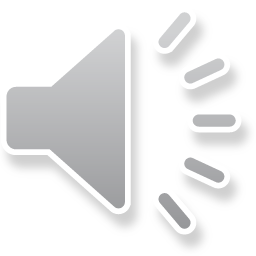 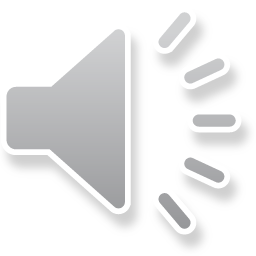 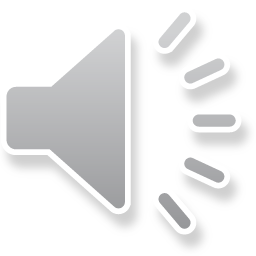 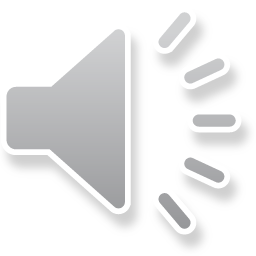 * Checking vocab
Say word in EL
Địa phương
local
Tuyệt vời
amazing
Cổ xưa
ancient
Bản ngữ
native
unique
Độc đáo
1
Write the words or phrases under the correct pictures.
island country,  Scottish kilt,  tattoo castle,  kangaroo,  coastline
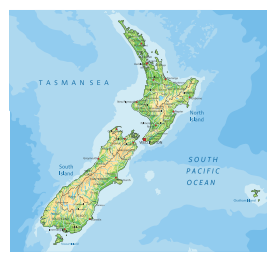 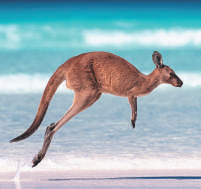 kangaroo
island country
1. ____________________
2. ____________________
[Speaker Notes: Wordwall game: https://wordwall.net/resource/27241481]
1
Write the words or phrases under the correct pictures.
island country,  Scottish kilt,  tattoo castle,  kangaroo,  coastline
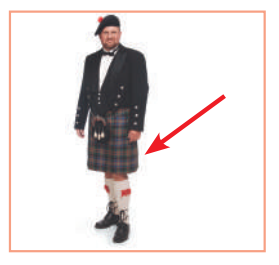 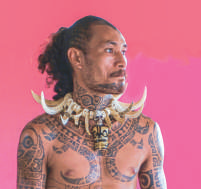 tattoo
Scottish kilt
3. ____________________
4. ____________________
[Speaker Notes: Wordwall game: https://wordwall.net/resource/27241481]
1
Write the words or phrases under the correct pictures.
island country,  Scottish kilt,  tattoo castle,  kangaroo,  coastline
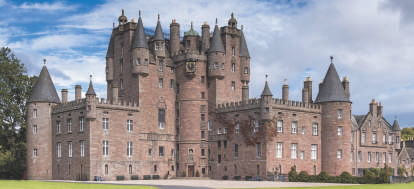 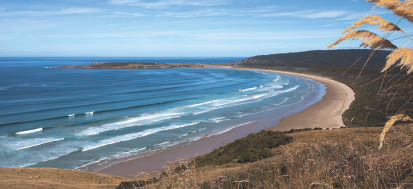 coastline
6. ____________________
5. ____________________
castle
[Speaker Notes: Wordwall game: https://wordwall.net/resource/27241481]
2
Use the words in the box to complete the sentences.
native,   amazing,   unique, local,   ancient
1. From the top of the mountain, we had a(n) _______________ view of the valley below.2. Scotland is famous for its long history and _______________ castles.3. The long fences around the sheep farms in Australia are _______________. You can’t find them anywhere else in the world.4. When you visit a new place, talk to the _______________ people.5. Kangaroos are _______________ to Australia. It is their home
amazing
ancient
unique
local
native
3
Work in pairs. Discuss and write the word or phrase in the box next to its explanation.
symbol,    boat ride,     capital,    tower
tower
……………………………………
symbol
……………………………………
capital
……………………………………
boat ride
……………………………………
* PRONUNCIATION
Rising and falling intonation for questions
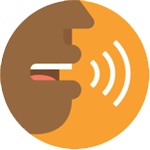 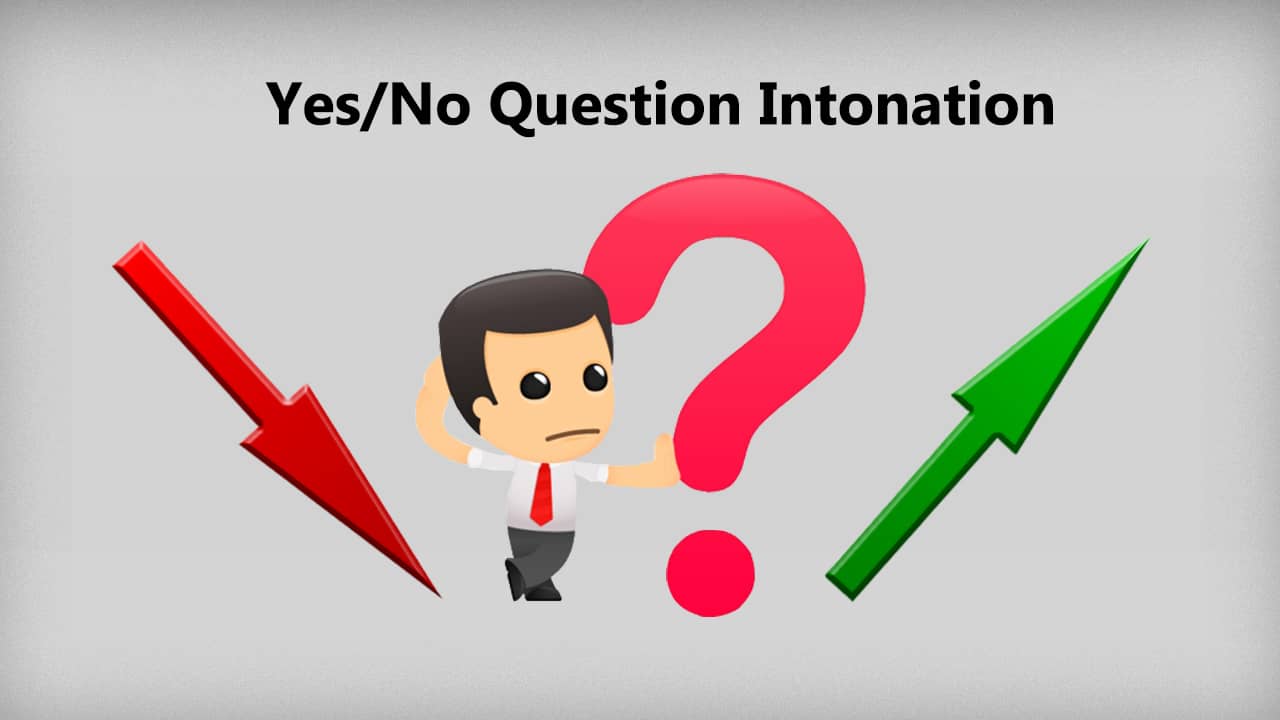 4
Listen and repeat, paying attention to the intonation of the following questions.
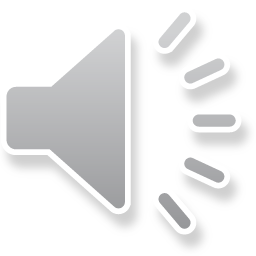 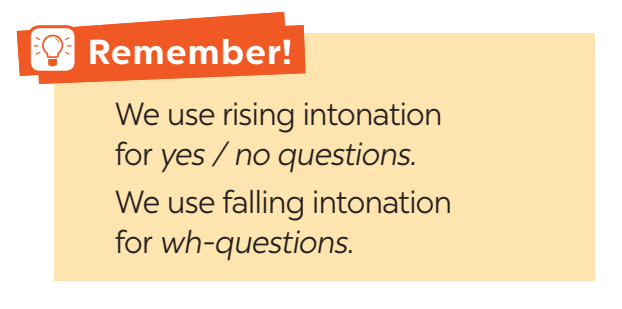 1. Can you speak English?2. Is Australia an island?3. Will you visit Washington next year?4. What is the capital of Scotland?5. How big is Canada?
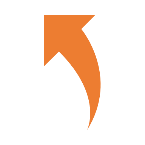 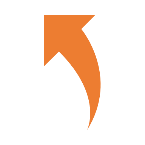 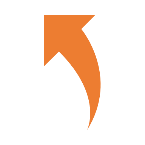 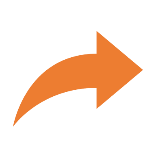 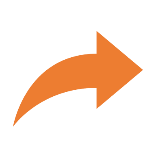 5
Listen to the sentences and pay attention to the underlined parts. Tick the appropriate sounds. Practise the sentences.
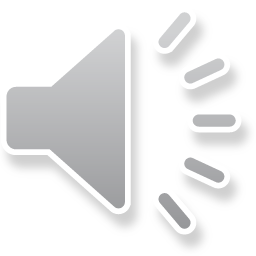 1. Where is Canada? 2. Could you show me Singapore on this map? 3. How many states are there in the USA? 4. Is English an official language in Malaysia? 5. Do you know much about New Zealand?
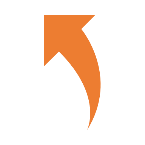 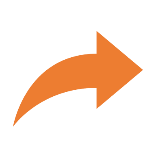 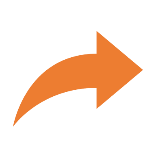 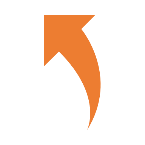 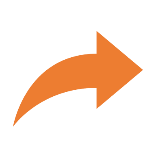 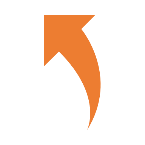 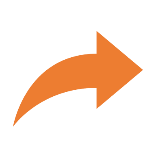 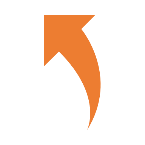 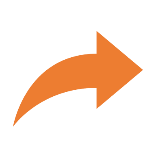 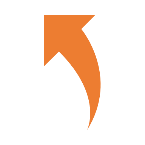 * PRODUCIATION
* Game:
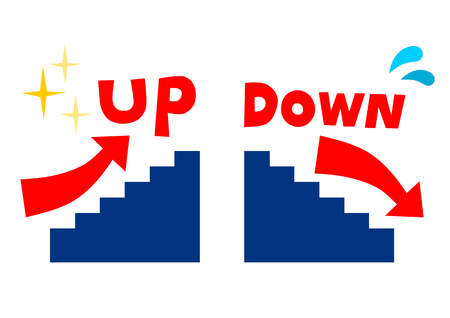 [Speaker Notes: Teacher divides the class into 2 teams. 
Students will listen to questions which are made up from the words in the lesson. 
Students will have to stand up if it is a yes / no question and sit down if it is a wh-question.
 The team will receive minus points equivalent to the number of students who pose incorrect actions (stand up or sit down).
The team with less minus points will be the winner.]
CONSOLIDATION
* HOMEWORK
- Choose a favourite English-speaking country. 
- Find the information about its location and attractions.
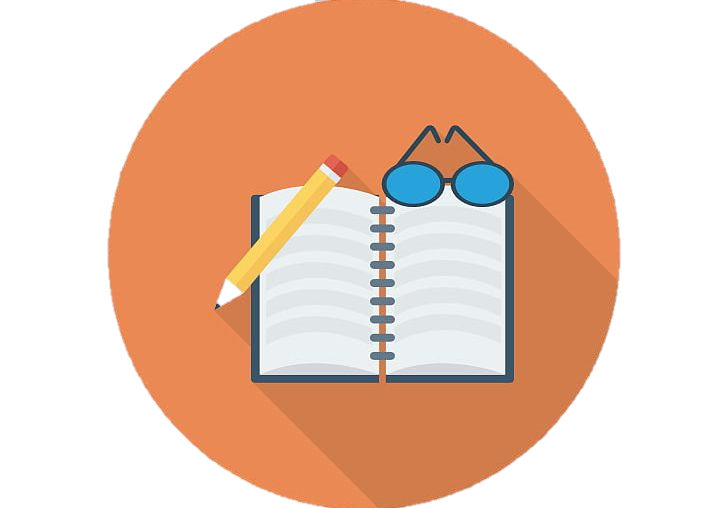 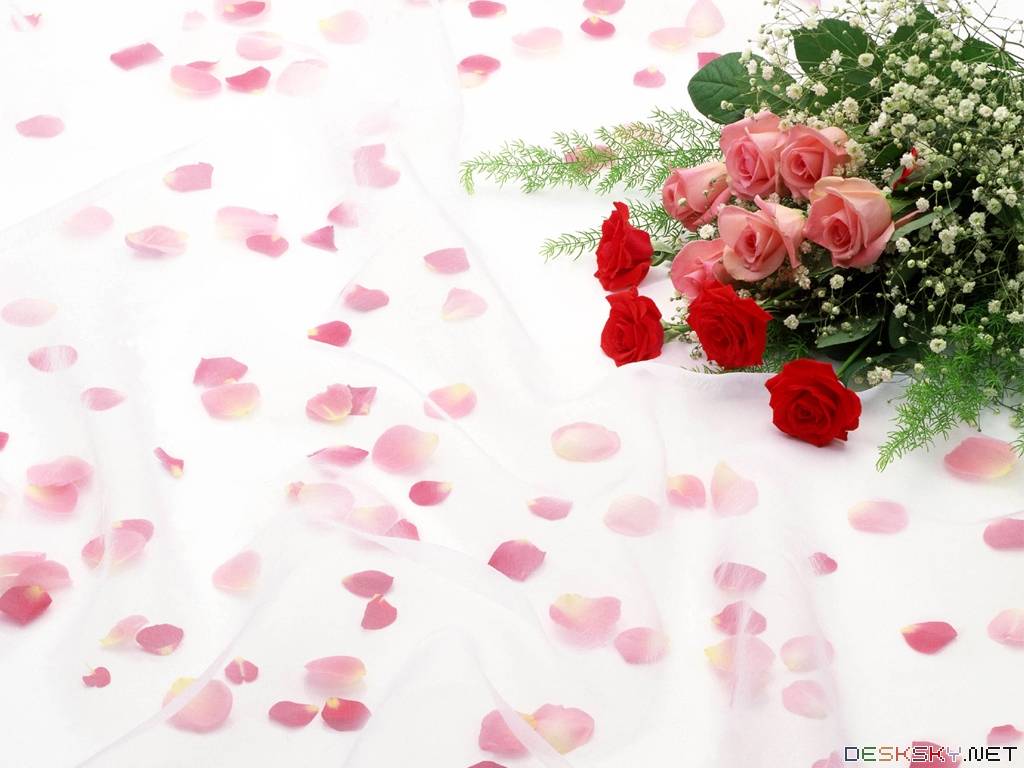 Thank you!
Have a nice day!